МО «Город Покров»
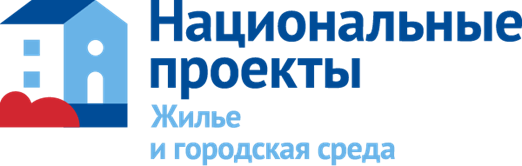 ПЛАН РЕАЛИЗАЦИИ НАЦИОНАЛЬНОГО ПРОЕКТА «ФОРМИРОВАНИЕ КОМФОРТНОЙ ГОРОДСКОЙ СРЕДЫ» НА 2020 ГОД
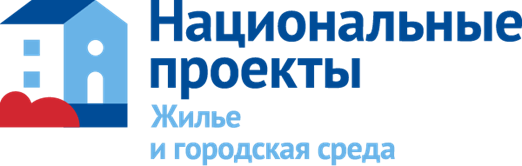 Благоустройство общественной территории 
по ул. 3-Интернационала 34-62а
ул. Больничный проезд  д.18 – ул. 3-Интернационала д.89
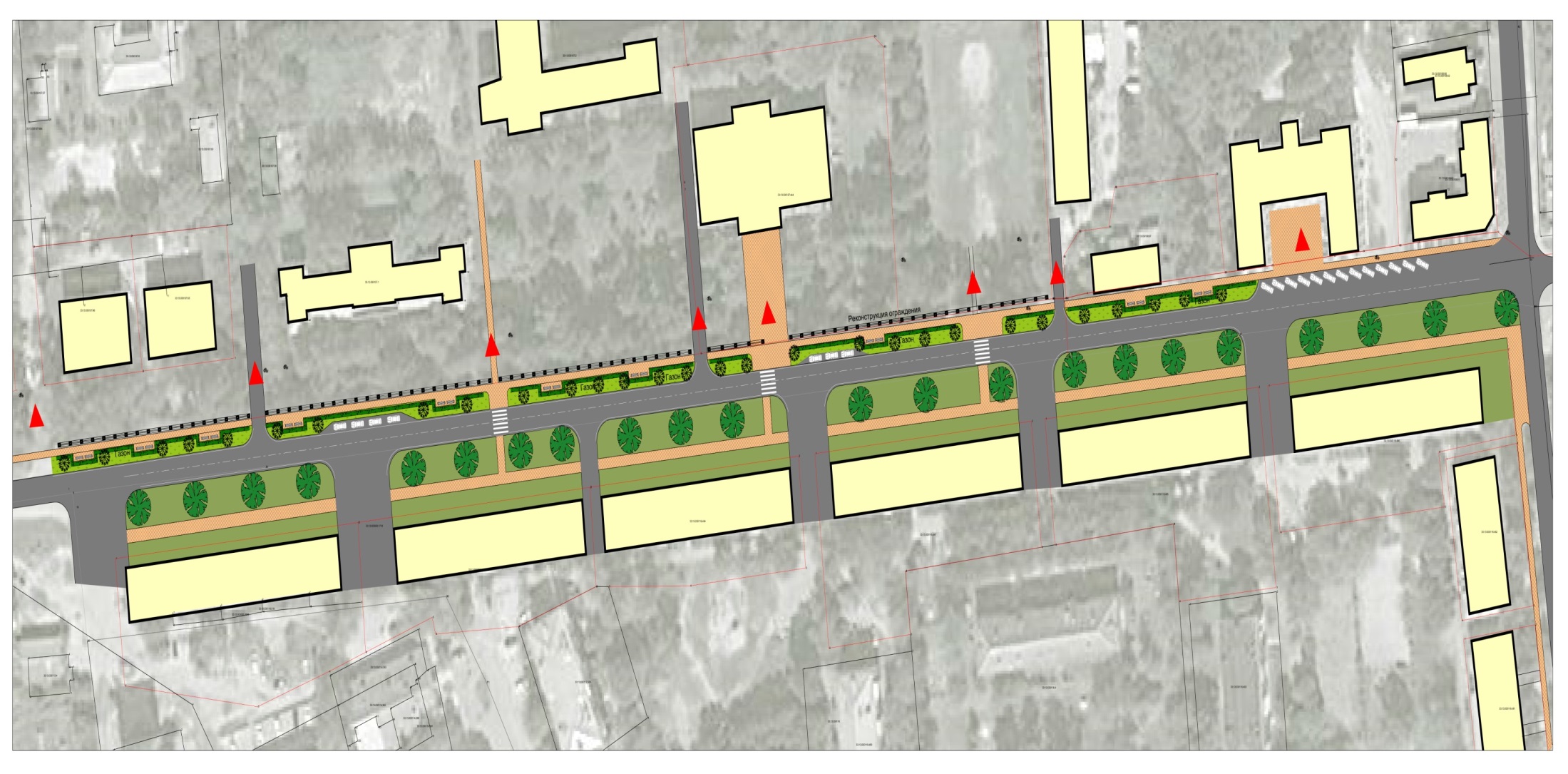 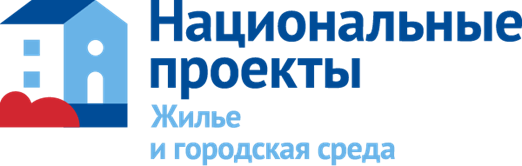 Общие сведения о проекте
Задача - повышение уровня благоустройства общественной территории в муниципальном образовании «Город Покров».
Цель проекта - совершенствование внешнего облика, повышения уровня благоустройства и комфортности проживания в муниципальном образовании «Город Покров».
Финансирование – ориентировочная стоимость
             5032,2  тыс. руб.
Вид общественной территории в настоящее время
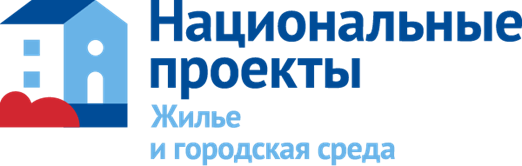 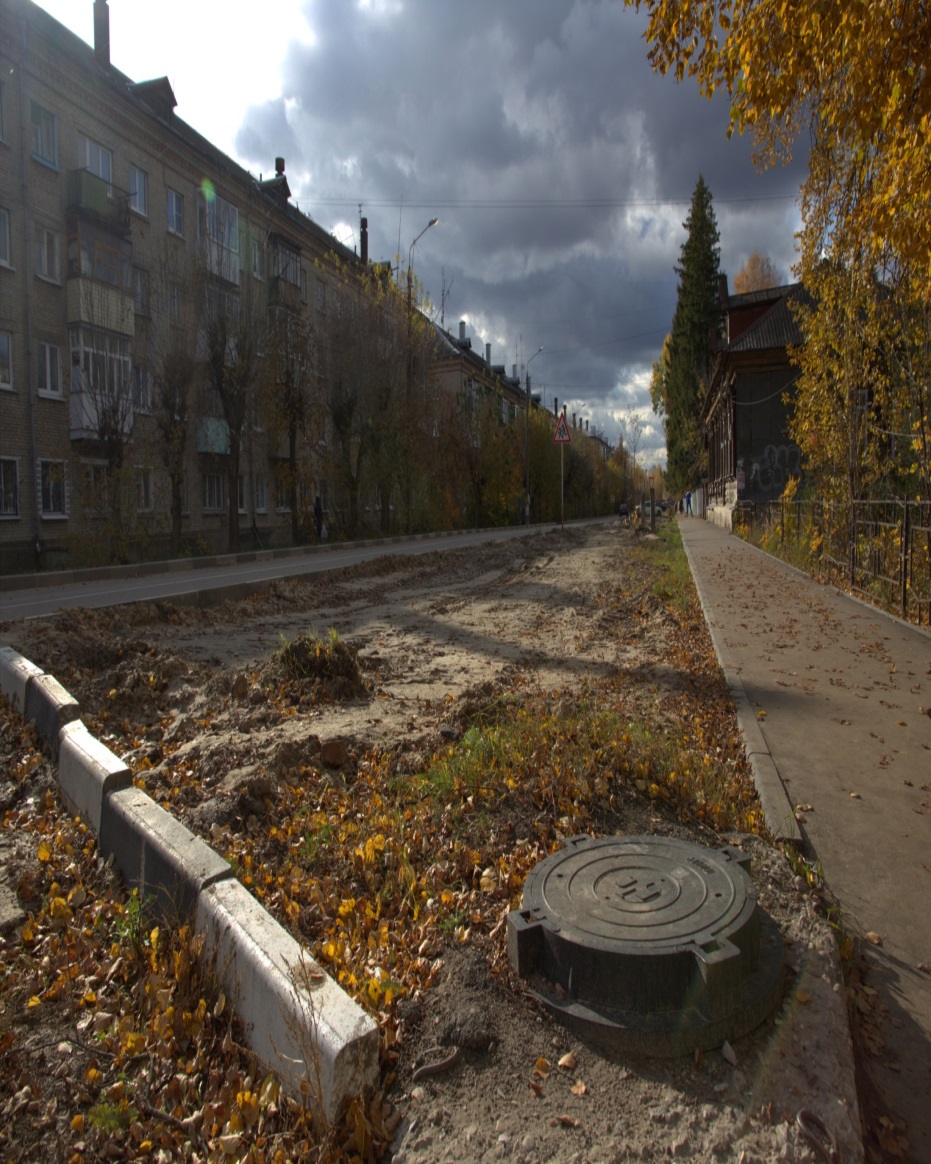 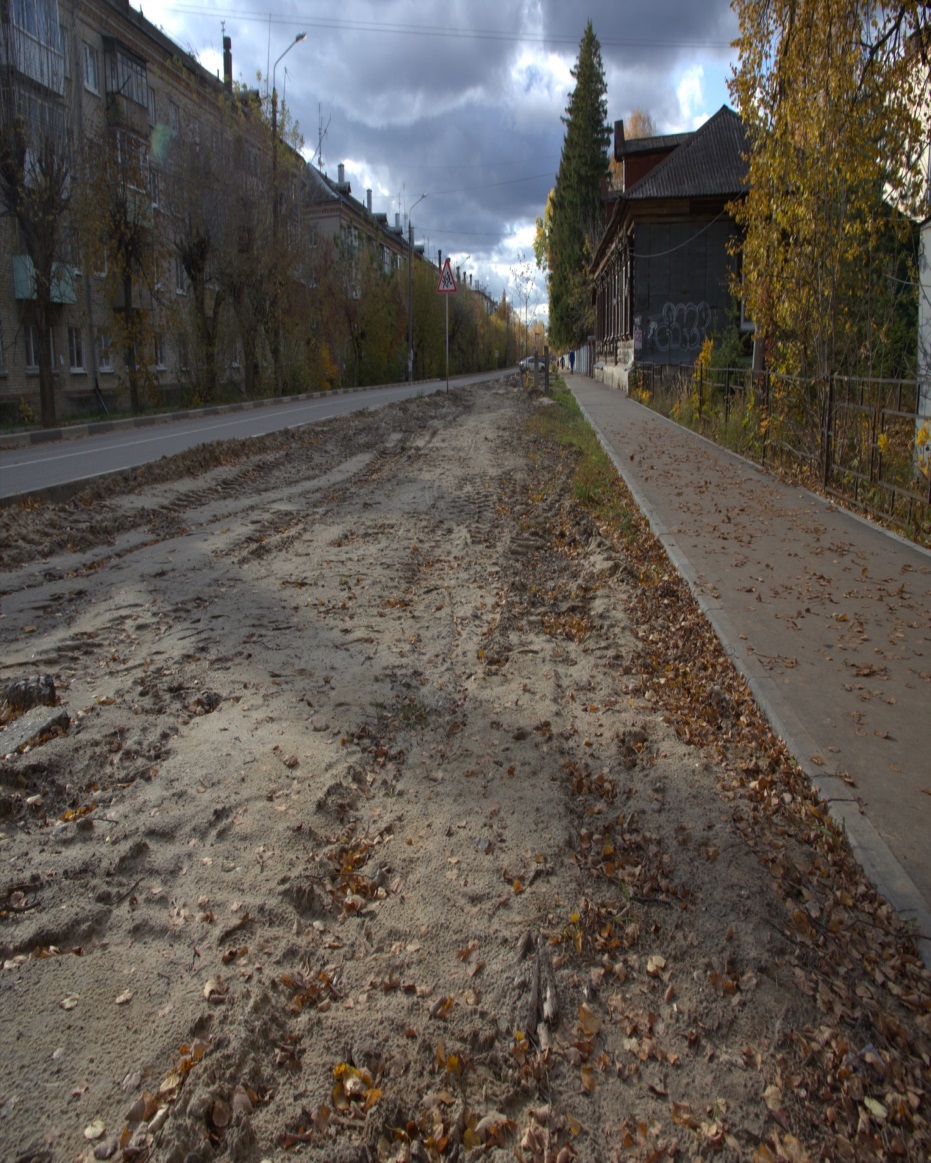 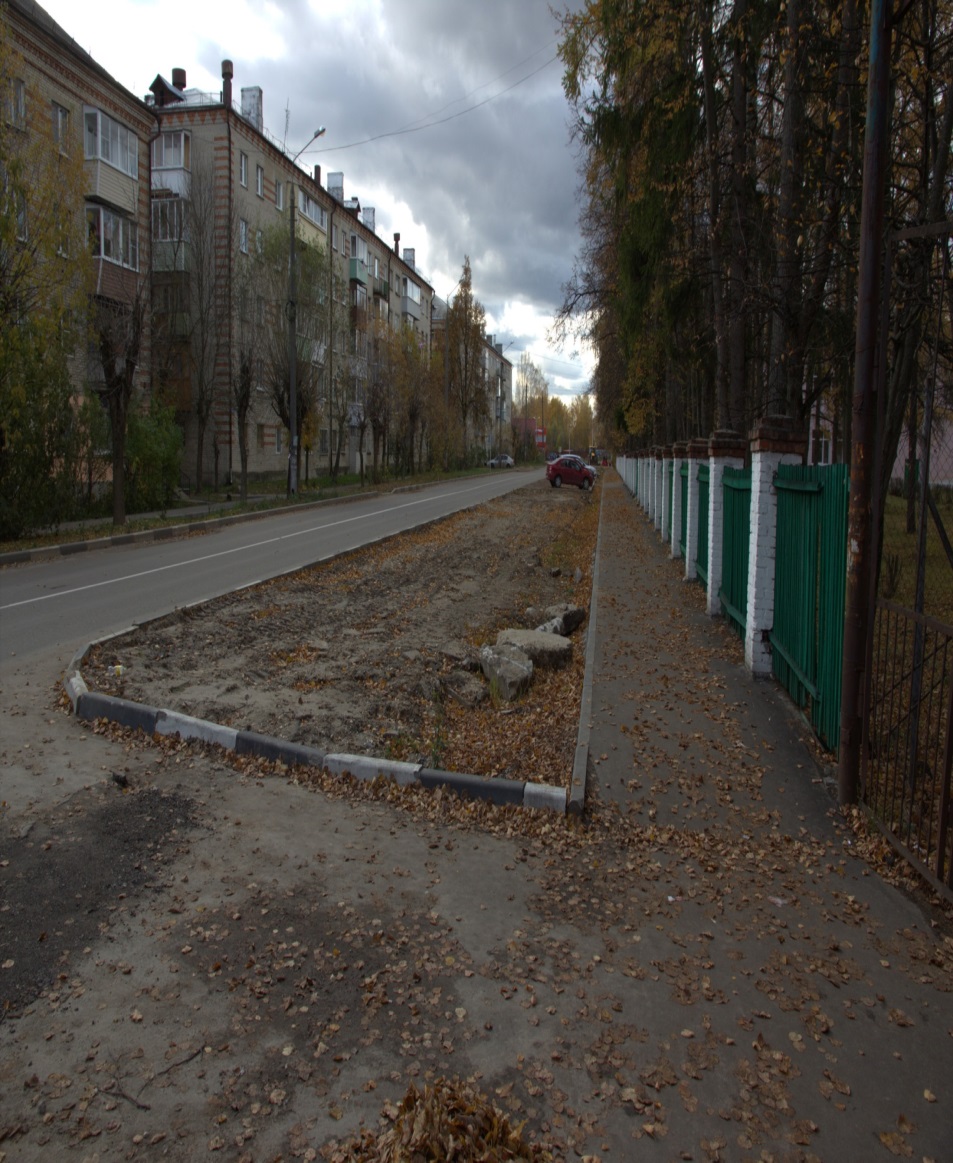 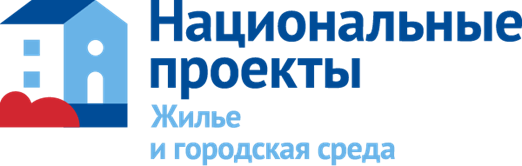 Планируемые мероприятия
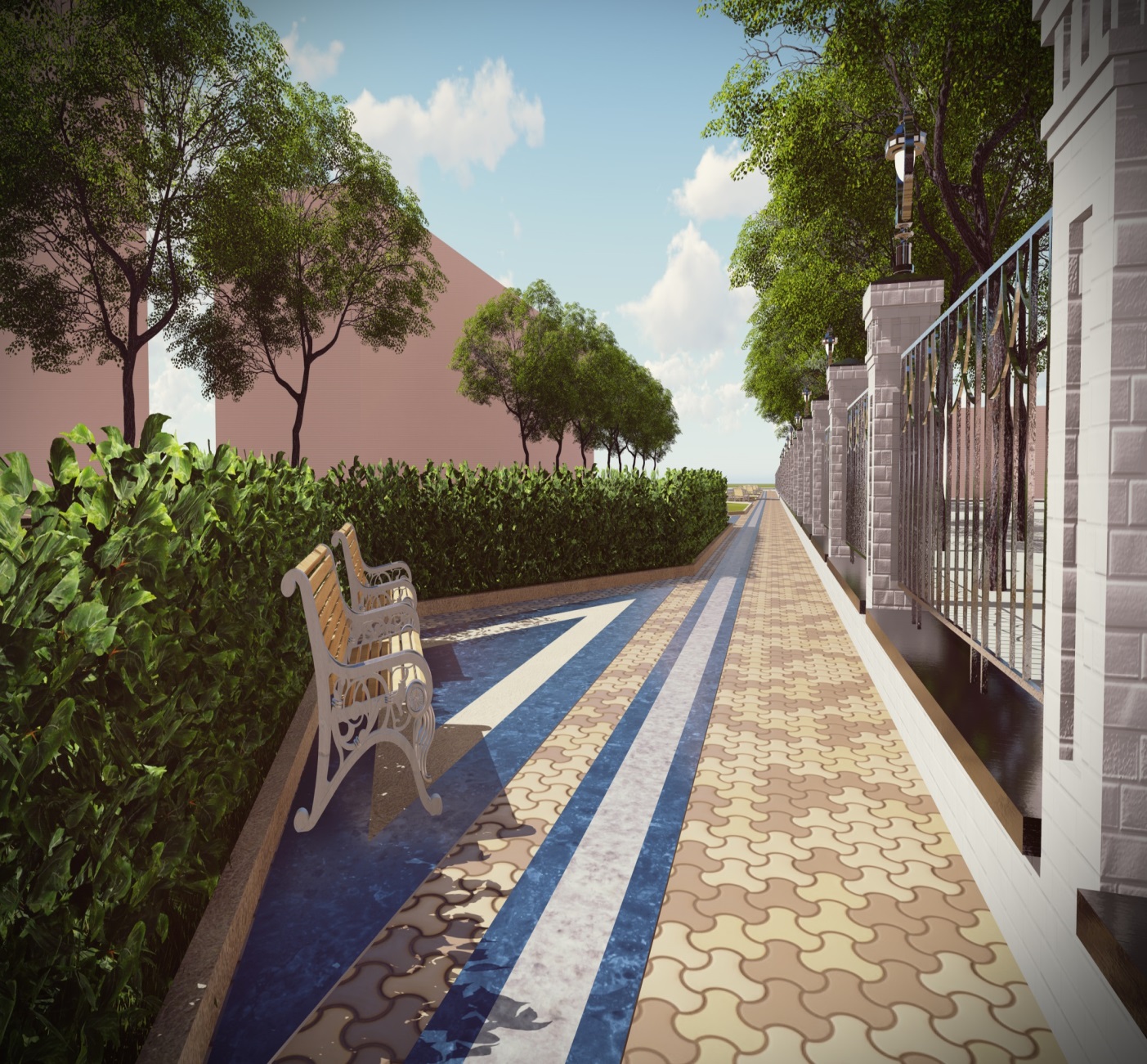 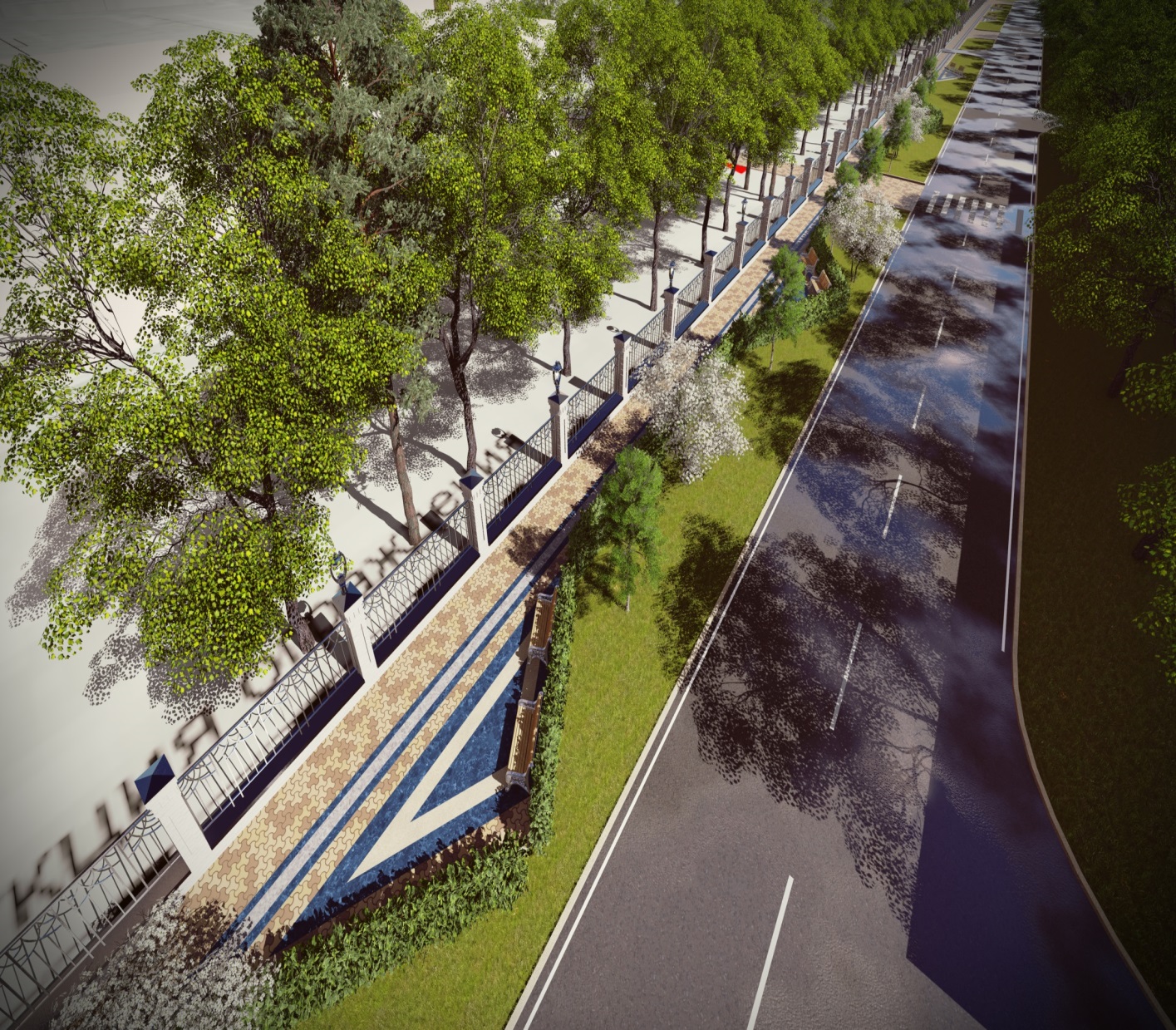 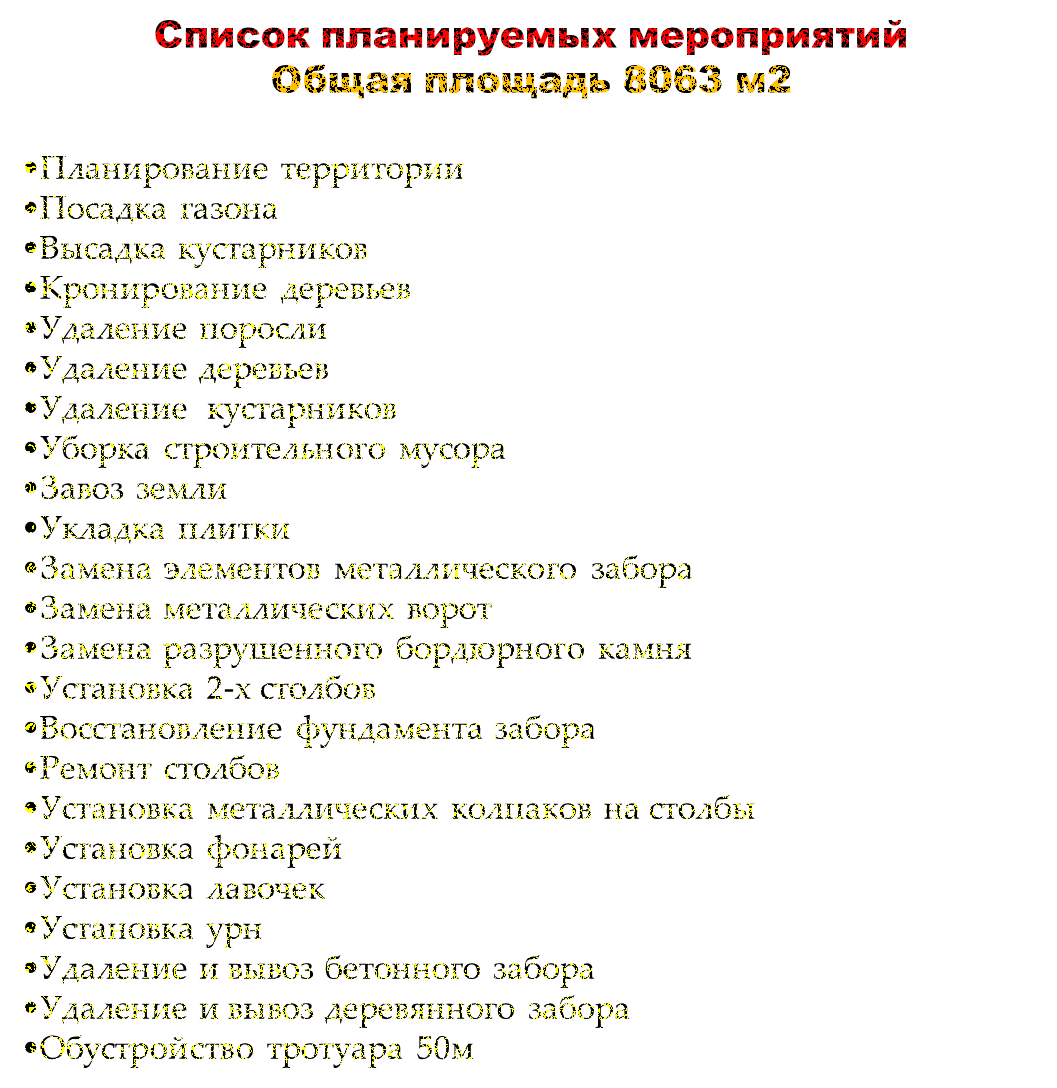 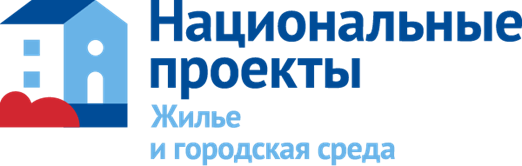